Doing Human Subjects Research?Changing NIH Policies May Impact You
Clinical Trial FOAs
Good Clinical Practice
Registration & Reporting
Single IRB
New Application Forms
Clinical Trial Review Criteria
Purpose of Reforms & Policy ChangesIn 2016, NIH announced initiatives targeted to enhance and improve:
Efficiency
Enhance the efficiency of how research studies involving human participants are conducted
Transparency
Promote a culture of transparency in research in order to advance public health
Accountability
Ensure that NIH can appropriately identify and report on their clinical trials portfolio to ensure proper stewardship
Timely Reporting
Decrease the time it takes investigators to publicly report study results
[Speaker Notes: September 16, 2016, NIH announced a series of reforms and initiatives to improve our stewardship of clinical trials.  NIH announced these reforms after years of development and extensive dialogue with numerous external stakeholders.]
Reforms & Initiatives To enhance the stewardship of research involving human subjects, NIH is implementing the following:
All Research Involving Human Participants
Research that Meets the NIH Definition of a Clinical Trial
New forms to collect human subjects information 
Use of a single Institutional Review Board (IRB) for multi-site studies
Certificates of confidentiality for all research that uses “identifiable, sensitive information”
Training in Good Clinical Practice (GCP)
Clinical trial-specific Funding Opportunity Announcements (FOAs)
New review criteria
Expanded registration and results reporting in ClinicalTrials.gov
How Does NIH Define a Clinical Trial?
A research study in which one or more human subjects are prospectively assigned to one or more interventions (which may include placebo or other control) to evaluate the effects of those interventions on health-related biomedical or behavioral outcomes.
Learn more at https://grants.nih.gov/policy/clinical-trials/definition.htm
[Speaker Notes: Before we can dive into the details, we must first understand what research falls under these reforms and how NIH defines a clinical trial.]
Unpacking the Definition (Part I)
Prospectively Assigned: a pre-defined process (e.g., randomization) specified in an approved protocol that stipulates the assignment of research subjects (individually or in clusters) to one or more arms (e.g., intervention, placebo, or other control) of a clinical trial.
Intervention: a manipulation of the subject or subject’s environment for the purpose of modifying one or more health-related biomedical or behavioral processes and/or endpoints. 
Examples include: 
drugs/small molecules/compounds, biologics, devices 
procedures (e.g., surgical techniques); delivery systems (e.g., telemedicine, face-to-face interviews)
strategies to change health-related behavior (e.g., diet, cognitive therapy, exercise, development of new habits) 
treatment strategies, prevention strategies, and diagnostic strategies
Unpacking the Definition (Part II)
Health-related Biomedical or Behavioral Outcome: the pre-specified goal(s) or condition(s) that reflect the effect of one or more interventions on human subjects’ biomedical or behavioral status or quality of life. 
Examples include: 
positive or negative changes to physiological or biological parameters (e.g., improvement of lung capacity, gene expression) 
positive or negative changes to psychological or neurodevelopmental parameters (e.g., mood management intervention for smokers, reading comprehension and/or information retention) 
positive or negative changes to disease processes 
positive or negative changes to health-related behaviors 
positive or negative changes to quality of life
NIH Definition of a Clinical Trial is Broad
Definition was clarified and broadened in October 2014
Encompasses a wide range of types of trials, including:
Mechanistic
Exploratory
Pilot/Feasibility
Behavioral
With broader definition, many more studies are classified as clinical trials
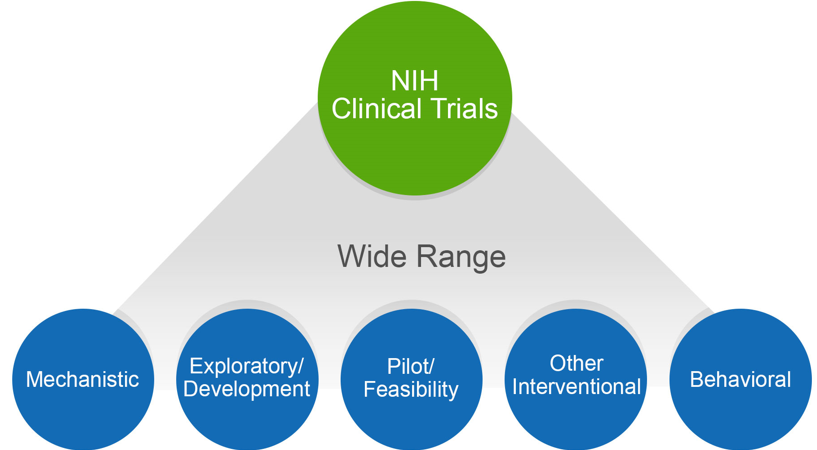 Questions to Ask Yourself
Does your study…
Involve one or more human subjects?
Prospectively assign human subject(s) to intervention(s)?
Evaluate the effect of intervention(s) on the human subject(s)? 
Have a health-related biomedical or behavioral outcome?
If “yes” to ALL of these questions, your study is considered a clinical trial
Why is it important to know if you are doing a clinical trial?
Knowing if your research meets the NIH definition of a clinical trial impacts how you:
Select a funding opportunity announcement (FOA)
 Write the Research Strategy and human subjects sections of your application
 Comply with appropriate policies and regulations
Additional Information & ResourcesRefer to the following resources for help determining if your study is a clinical trial:
Decision Tool
Case Studies
FAQs
Decision Tree
When in doubt, contact your Program Official
Learn more at: https://grants.nih.gov/policy/clinical-trials/definition.htm
Clinical Trial Reforms & Initiatives
Clinical Trial FOAs
Good Clinical Practice
Registration & Reporting
Single IRB
New Application Forms
Clinical Trial Review Criteria
[Speaker Notes: .  NIH announced these reforms after years of development and extensive dialogue with numerous external stakeholders.  The reforms include changes to clinical trial applications, enhanced registration and summary results reporting, use of a single-IRB for multi-site studies, and plans to encourage use of a clinical trial protocol template developed in collaboration with the U.S. Food & Drug Administration.]
Good Clinical Practice Training Requirement
Effective January 1, 2017 – NIH expects all NIH-funded clinical investigators and clinical trial staff who are involved in the design, conduct, oversight, or management of clinical trials to be trained in Good Clinical Practice (GCP)
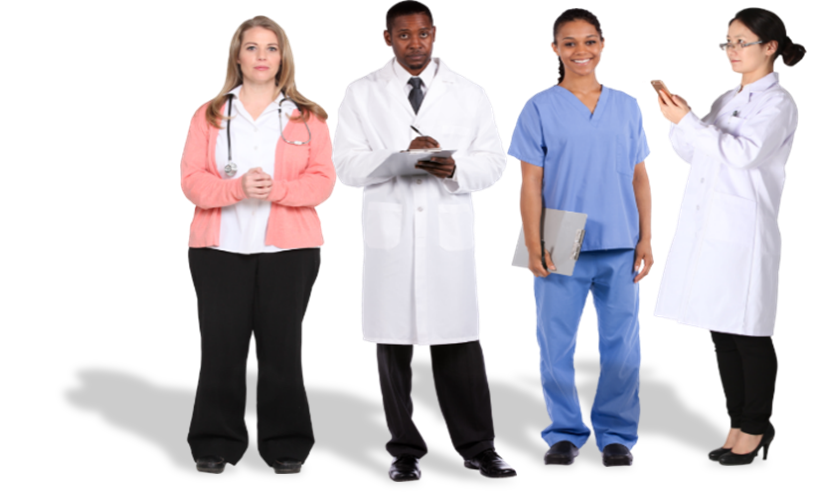 Good Clinical Practice training establishes:
Standards for clinical trial implementation, data collection, monitoring, and reporting 
Responsibilities of investigators, sponsors, monitors, and institutional review boards
Expectations for GCP Training
GCP training can be achieved through several ways:
class or course
academic training program
certification from a recognized clinical research professional organization
Training should be refreshed every 3 years to stay up to date with regulations, standards, and guidelines
Recipients of GCP training are expected to retain documentation of their training and make it available to NIH upon request
Learn more at https://grants.nih.gov/policy/clinical-trials/good-clinical-training.htm
[Speaker Notes: The NIH GCP policy does not specify that a particular GCP course or program be taken. The policy includes links to GCP training courses sponsored by NIAID and NIDA. In addition, NCATS has developed a GCP training program geared to behavioral clinical trial investigators. These courses are free of charge. Other free courses as well as fee-based courses are available.]
Funding Opportunity Announcements (FOAs) for Clinical Trials
Effective for due dates on/after January 25, 2018 – All grant applications & contract proposals involving one or more clinical trials must be submitted through an FOA or Request for Proposal (RFP) specifically designated for clinical trials 
Clinical Trial-specific FOAs allow NIH to:
identify proposed clinical trials
ensure that key pieces of clinical trial-specific information are submitted with each application
uniformly apply clinical trial-specific review criteria
Important: Adding a clinical trial to a non-clinical trial application is no longer permitted via the prior approval process. Grantees must submit competitive renewal.
How to Determine if an FOA Accepts Clinical Trials?
FOA Title (new FOAs only)
FOA Section II. Award Information
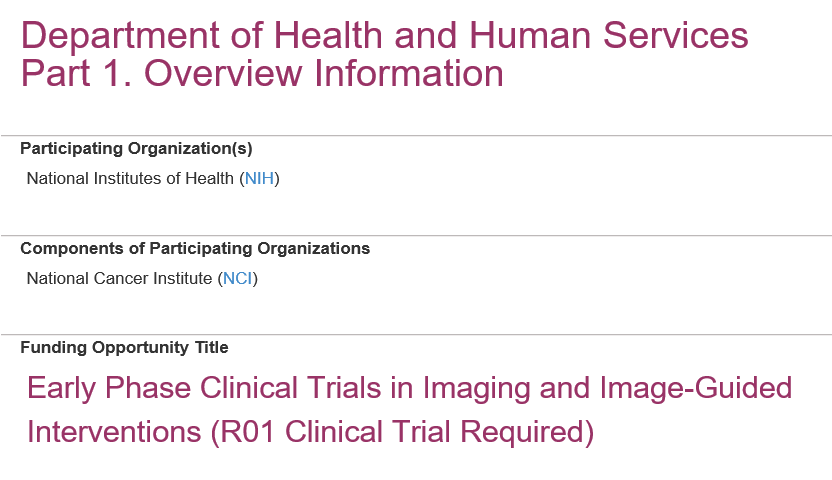 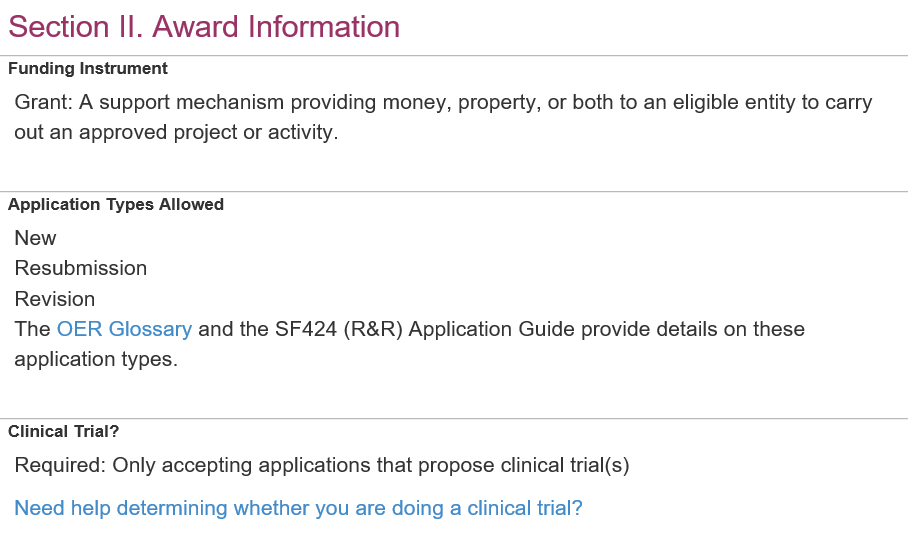 Tip: Check your FOA at least 30 days before the due date for any updates
[Speaker Notes: There are two primary places that your FOA will indicate whether it accepts clinical trials or not]
Clinical Trial Designations for FOAs
All FOAs include one of the following designations in Section II of the FOA:
Clinical Trial Required
Clinical Trial Not Allowed
Clinical Trial Optional
Basic Experimental Studies with Humans Required
Tip: Contact your Program Official or the Scientific/Research contact listed in Section VII of the FOA to ensure you are submitting to the correct announcement
Special Considerations for Training, Fellowship, and Career Development FOAs
Training (T) awards: Institutional Training awards do not support clinical trials (with the exception of some D43 and K12 awards)
Fellowship (F) awards: The NIH encourages fellows to receive training in clinical research; however, NIH supported fellows are not permitted to conduct a clinical trial independently
Career Development (K) awards: Career Development awards may support either independent clinical trials or a mentored research training experience, depending on the FOA
Learn more at https://grants.nih.gov/policy/clinical-trials/specific-funding-opportunities.htm
[Speaker Notes: .]
Review Criteria for Clinical Trials
FOAs that accept clinical trials will include new review criteria
Scored Review Criteria
Significance
Investigator	
Innovation
Approach
Environment
Additional Review Criteria
Study Timeline & Milestones
Tip: Read the FOA carefully and be sure your application addresses the review criteria appropriately
New Human Subjects & Clinical Trials Information Form
A primary component of NIH’s clinical trial reform is the creation of a new application form that:
Consolidates human subjects, inclusion enrollment, and clinical trial information into one form
Collects information at the study-level 
Uses discrete form fields to capture clinical trial information and provide the level of detail needed for peer review
Presents key information to reviewers and staff in a consistent format
Aligns with ClinicalTrials.gov (where possible) for future data exchange with ClinicalTrials.gov
How Does the Human Subjects & Clinical Trials Information Form Impact Applicants?
New form collects information previously included in the Research Strategy
Applicants will now be instructed to:
Use the PHS Human Subjects and Clinical Trials Information form to capture detailed study information
Use the Research Strategy section to discuss the overall strategy, methodology, and analyses of proposed research, but do not duplicate information collected in the PHS Human Subjects and Clinical Trials Information form
Tip: Applicants should familiarize themselves with the new Human Subjects and Clinical Trial Information form to ensure information is captured appropriately in the application
Changes to the Appendix Policy
Effective for due dates on/after January 25, 2018 – Since the new Human Subjects and Clinical Trials Information form collects key elements from the protocol, the optional protocol submission will be removed from the Appendix Policy.
Parent FOAs
Will NOT allow inclusion of the protocol in the application 
If the protocol is included, the application will be sent back
IC issued FOAs
Protocols and other materials allowed only when specified as required in the FOA
Learn more at https://grants.nih.gov/grants/guide/notice-files/NOT-OD-17-098.html
Key Dates for the Human Subjects & Clinical Trials Information Form
September 25, 2017 – New FORMS-E Application Instructions available
October 25, 2017 – FORMS-E Application Packages will start being published for FOAs with due dates on/after January 25, 2018
January 25, 2018 – First due dates for new FORMS-E Application Packages
Tip: During the transition period from FORMS-D to FORMS-E, both form packages will be available for some FOAs. It is important that applicants pay close attention and choose the announcement specific for their due date.
Resources for the Human Subjects & Clinical Trials Information Form
Explore the new Annotated Form Set for FORMS-E 
Take a video tour of the new Human Subjects and Clinical Trial Information form
Learn more at https://grants.nih.gov/policy/clinical-trials/new-human-subject-clinical-trial-info-form.htm
Single Institutional Review Board (sIRB) Policy for Multi-site Research
Effective for due dates on/after January 25, 2018 – NIH expects that all multi-site studies, which involve non-exempt human subjects research funded by the NIH, will use a single Institutional Review Board (sIRB) to conduct the ethical review required for the protection of human subjects
sIRB policy aims to:
Streamline IRB review process to enhance research efficiency
Reduce unnecessary administrative burdens and inefficiencies
Learn more at https://grants.nih.gov/policy/clinical-trials/single-irb-policy-multi-site-research.htm
What Does the sIRB Policy Apply To?
Domestic sites of NIH-funded multi-site studies where each site will conduct the same protocol involving non-exempt human subjects research 
Includes research supported through:
Grants
Cooperative agreements
Contracts
NIH Intramural Research Program
sIRB policy does not apply to career development, research training, or fellowship awards
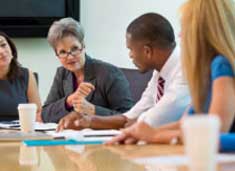 sIRB Plan for Applicants/Offerors
Application/proposal must include a plan that:
Describes the use of an sIRB that will be selected to serve as the IRB of record for all study sites
Confirms that participating sites will adhere to the sIRB Policy and describes how communications between sites and sIRB will be handled
Tip: sIRB Plan attachment will be included in the new Human Subjects & Clinical Trials Information form
Updated Certificates of Confidentiality (CoC) Policy
Effective October 1, 2017 -  CoCs will be issued automatically for any NIH-funded project using identifiable, sensitive information that was on-going on/after December 13, 2016
Eliminates the need for NIH funded investigators to apply for a CoC
Enhances the privacy protections of individuals participating in NIH-funded research 
Requires investigators to only disclose information under specific circumstances
Applies to NIH awards funded wholly, or in part, by NIH
Disclosure restrictions also apply to anyone who receives a copy of identifiable sensitive information protected by the policy, even if they are not funded by NIH
CoC is issued as a term and condition of award (no physical certificate)
Learn more at https://humansubjects.nih.gov/coc/index
NIH Policy on Dissemination of NIH-Funded Clinical Trial Information
Effective for applications due on/after January 18, 2017 – All clinical trial applications requesting support for a trial that will be initiated on/after January 18, 2017 must register and report the results in ClinicalTrials.gov
NIH dissemination policy:
Extends previous HHS laws and regulations to apply to all NIH-funded clinical trials, including the defined subset of “applicable clinical trials”
Increases the availability of information to the public about clinical trials
Learn more at https://grants.nih.gov/policy/clinical-trials/reporting/index.htm
Registering & Reporting Requirements for ClinicalTrials.gov
In order to comply with the NIH Policy on Clinical Trial Dissemination, awardees must:
Submit a plan in the application that outlines compliance with the expectations of the policy
Register the clinical trial no later than 21 days after enrolling the first participant
Submit summary results no later than one year after primary completion date
More Information on Registering & Reporting in ClinicalTrials.gov
Decision tree for ensuring compliance
FAQs
Learn more at https://grants.nih.gov/policy/clinical-trials/reporting/index.htm
Resources
Website on Clinical Trial Requirements for Grants and Contracts: https://grants.nih.gov/policy/clinical-trials.htm
Training Resources: https://grants.nih.gov/policy/clinical-trials/training-resources.htm 
Slides
Human Subjects/Clinical Trials Questionnaire
Videos
Training opportunities
Help spread the word!